SUHU DAN KALOR
Rabu, 08 Juni 2016
PERTEMUAN KE -  IX
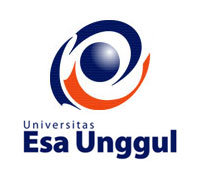 LATAR MUHAMMAD ARIF
UNIVERSITAS ESA UNGGUL
1
TUJUAN INSTRUKSIONAL
Rabu, 08 Juni 2016
Menentukan besaran suhu, kalor jenis, kalor, konduktivitas dalam kaitannya dengan pemuaian, penjalaran kalor, dan perubahan fasa
LATAR MUHAMMAD ARIF
2
I.  PENDAHULUAN
Rabu, 08 Juni 2016
Suhu : menyatakan ukuran kuantitatif keadaan   panas dinginnya suatu benda

Panas (kalor) : menyatakan ukuran energi panas yang terdapat pada suatu benda  karena pengaruh perbedaan suhu
LATAR MUHAMMAD ARIF
3
Rabu, 08 Juni 2016
II.    SUHU DAN PEMUAIAN
LATAR MUHAMMAD ARIF
4
2.1.    SUHU/TEMPERATUR
Rabu, 08 Juni 2016
Suhu didefinisikan sebagai derajat panas dinginnya suatu benda. Alat untuk mengukur suhu adalah termometer, termometer ini memiliki sifat termometrik zat yang berubah jika dipanaskan.
LATAR MUHAMMAD ARIF
Prinsip semua termometer mempunyai acuan yang sama dalam menetapkan skala yaitu titik lebur es murni dipakai sebagai titik tetap bawah, sedangkan suhu uap  air yang sedang mendidih pada tekanan 1 atm sebagai titik tetap atas
5
Alat ukur suhu ( termometer) 
          Prinsip kerja termometer adalah berdasarkan 
          pada pemuaian atau   panas yang dipancarkan
Untuk mengukur temperatur secara kuantitatif, perlu skala numerik seperti oC, oF, K, oR
Rabu, 08 Juni 2016
• Standar skala suhu :
          Titik tripel air (273.16 0C)
          Titik didih air (373.16 0C)
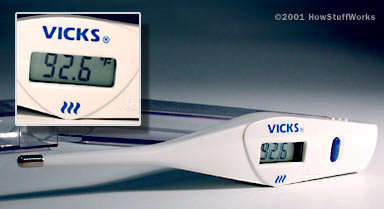 LATAR MUHAMMAD ARIF
6
SKALA SUHU TERMOMETER
Rabu, 08 Juni 2016
Perbandingan skala Celcius(C), Kelvin(K), Fahrenheit(F), dan Reamur(R).
	100 --	373--	        212--	         80--	titik tetap atas(tta)


d	    C--   l	   K --    g             F--    s          R--
     	   c	          k		         f		 r
      0 --	273--	             32--	           0--	titik tetap bawah(ttb)
LATAR MUHAMMAD ARIF
7
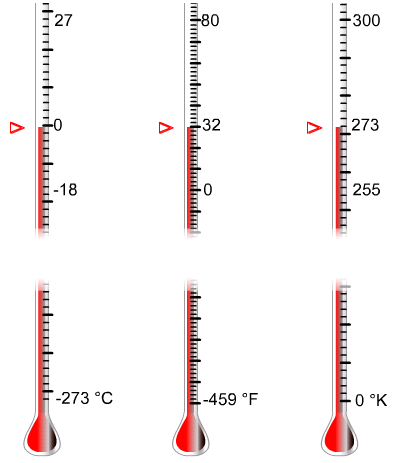 Rabu, 08 Juni 2016
LATAR MUHAMMAD ARIF
8
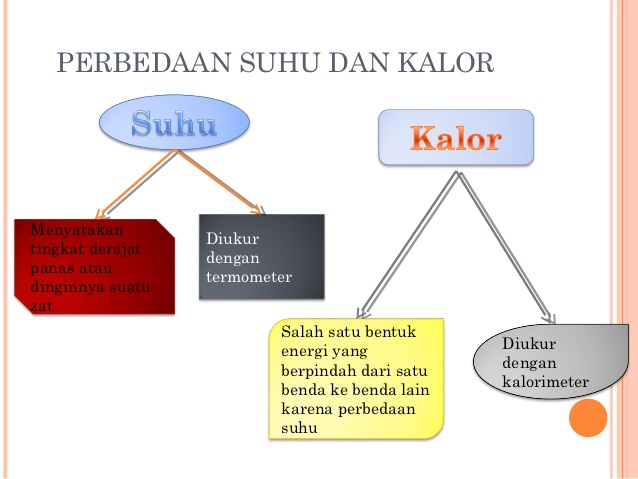 Rabu, 08 Juni 2016
LATAR MUHAMMAD ARIF
9
2.2.   PEMUAIAN
Suhu dan Pemuaian
Rabu, 08 Juni 2016
Pada kehidupan sehari-hari temperatur merupakan ukuran mengenai panas atau dinginnya benda.
Es dikatakan memiliki temperatur rendah
Api dikatakan panas atau bertemperatur tinggi
LATAR MUHAMMAD ARIF
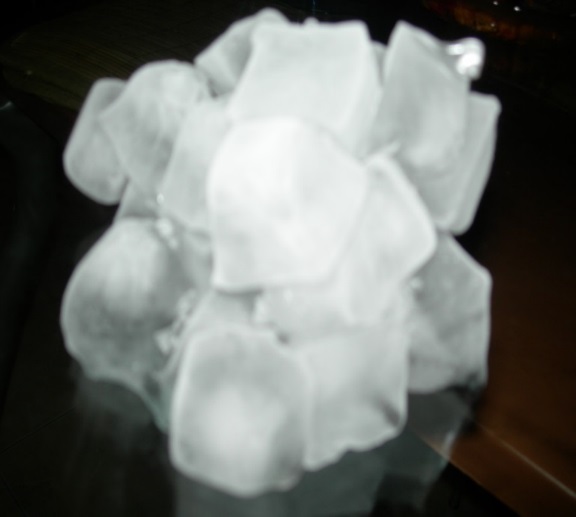 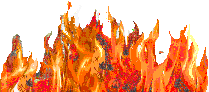 10
Temperatur merupakan sifat sistem yang menentukan apakah sistem berada dalam keadaan kesetimbangan dengan sistem lain
Rabu, 08 Juni 2016
Kesetimbangan thermal ?
LATAR MUHAMMAD ARIF
Yaitu situasi yang mana dua benda yang dalam keadaan kontak thermal menukarkan energi termal dalam jumlah yang sama. Waktu yang diperlukan untuk mencapai kesetimbangan thermal tergantung sifat benda tersebut. Pada saat kesetimbangan thermal ke dua benda mempunyai temperatur yang sama.
11
Tsetimbang
Rabu, 08 Juni 2016
LATAR MUHAMMAD ARIF
Jika dua sistem dengan temperatur yang berbeda diletakkan dalam kontak termal, maka kedua sistem tersebut pada akhirnya akan mencapai temperatur yang sama.
Jika dua sistem dalam kesetimbangan termal dengan sistem ketiga, maka mereka berada dalam kesetimbangan termal satu sama lain
12
Pemuaian
Pemuaian adalah  perubahan ukuran suatu benda  sebagai akibat adanya perubahan suhu.                
       Dikenal tiga  macam pemuaian , yaitu  : pemuaian panjang ,  pemuaian luas/bidang dan pemuaian volume.
Rabu, 08 Juni 2016
L, A =,  V Perubahan      panjang, luas dan volume
L0, Ao, Vo  = Panjang, luas dan volume awal
T = Perubahan suhu (0C)
, ,  = Koefisien muai panjang, luas dan volume (0C-1)
L =  Lo T
A =  Ao T
V =  Vo T
LATAR MUHAMMAD ARIF
13
 = 3 dan  = 2
1) Pemuaian Panjang
= Pertambahan 
    panjang (m)
Rabu, 08 Juni 2016
= Kenaikan suhu (o C atau K)
LATAR MUHAMMAD ARIF
= Panjang mula-mula(m)
= Koefisien muai panjang (o C -1atau K -1 )
= Panjang akhir (m)
14
Pemuaian Benda
1) Pemuaian Panjang
Rabu, 08 Juni 2016
LATAR MUHAMMAD ARIF
15
Contoh
Sebuah kabel listrik yang terbuat dari tembaga memiliki panjang antar tiang 200 m pada temperatur 16.0°C. Berapa pertambahan panjangnya bila temperaturnya menjadi 35.0°C? Koefisien muai panjang tembaga = 0,000017/°C.
Rabu, 08 Juni 2016
T = Perubahan suhu (0C)  =  35.0°C – 16.0°C = 19,0°C
L = Perubahan  panjang
LATAR MUHAMMAD ARIF
( 0,000017/°C )(200 m)(19,0°C) = 0,0646 m 
= 6,46 cm
16
Contoh soal
Sebuah cincin besi berdiameter 1,5 m pada suhu 200C. Harus dipanaskan didalam ketel dengan suhu berapakah cincin tersebut agar diameternya menjadi 1,52 m, jika besi = 12 x 10-6 / 0C
Rabu, 08 Juni 2016
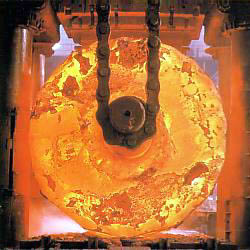 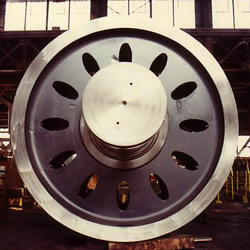 LATAR MUHAMMAD ARIF
T ?
17
2) Pemuaian Luas
Rabu, 08 Juni 2016
= Perubahan luas (m 2)
LATAR MUHAMMAD ARIF
= Luas mula-mula(m 2)
= Kenaikan suhu (o C atau K)
= Koefisien muai luas (o C -1atau K -1 )
= Panjang akhir (m 2)
18
2) Pemuaian Luas
Rabu, 08 Juni 2016
LATAR MUHAMMAD ARIF
19
3) Pemuaian Volum
Rabu, 08 Juni 2016
= Pertambahan 
    volum (m 3)
LATAR MUHAMMAD ARIF
= Volum mula-mula(m 3)
= Kenaikan suhu (o C atau K)
= Koefisien muai 
    volum (o C -1atau K -1 )
= Volum akhir (m 3)
20
3) Pemuaian Volum
Rabu, 08 Juni 2016
LATAR MUHAMMAD ARIF
21
Pemuaian Benda
Pemuaian Zat Cair
Rabu, 08 Juni 2016
Zat cair hanya mengalami pemuaian volum
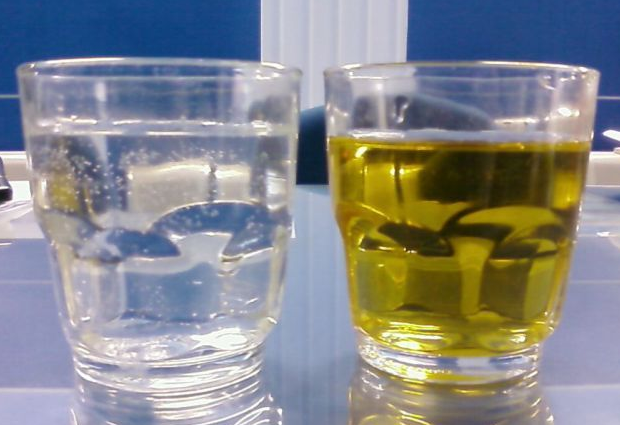 LATAR MUHAMMAD ARIF
22
Sumber gambar http://forum.detik.com/showthread.php?p=6902243
ANOMALI AIR
Rabu, 08 Juni 2016
4oC  → 0oC : Volumenya membesar
0oC  →  4oC : Volumenya mengecil dengan massa jenis (ρ) paling tinggi, sehingga perilaku air ini sangat penting untuk bertahannya kehidupan di dalam air laut selama musim dingin
LATAR MUHAMMAD ARIF
23
Pemuaian Benda
Pemuaian Gas
Rabu, 08 Juni 2016
P = tekanan
V = volum
T = suhu ( K )
LATAR MUHAMMAD ARIF
24
Pemuaian Benda
Pemuaian Gas
Rabu, 08 Juni 2016
Berdasarkan Hukum Boyle 
& Hukum Gay-Lussac
Pemuaian gas
LATAR MUHAMMAD ARIF
Pada tekanan tetap
Pada volum tetap
= tekanan mula-mula(N/m)
= Koefisien muai 
    gas (o C -1atau K -1 )
= tekanan akhir (N/m)
25
Tegangan termal :                                                                              ...      
Pada berbagai bangunan , terdapat bagian-bagian tertentu yang dirancang secara khusus agar tidak .dapat memuai atupun menyusut dikala suhu berubah.Karena ukuran bendanya tidak dapat berubah maka dalam bahan akan terjadi tegangan yang             disebut tegangan termal .
  Besarnya tegangan (σ) termal ini adalah :
               σ (=F/A) = Y (∆L/L0 )   dengan ∆L = α L0 ∆T 
          atau 
                           σ = Y α ∆T        
          
  Y = modulus Young  ,
 ∆T = kenaikan suhu 		
α = koefisien muai panjang
Rabu, 08 Juni 2016
LATAR MUHAMMAD ARIF
26
Soal Latihan: Pemuaian
1.	Sebatang rel kereta api panjangnya 10 m dan suhu awalnya 30 OC. Karena gesekan dengan roda kereta api suhu rel menjadi 60 OC. Jika koefisien muai panjang rel 1,1.10-5/K , tentukan jarak renggang minimal yang aman pada tiap sambungan agar tidak mengalami pembengkokan pada suhu 60 OC?

2.	Sebuah batang logam mula-mula mempunyai panjang 1m, setelah dipanaskan hingga perubahan suhunya 100 K, batang bertambah panjang 1/5000 m. Koefisien muai panjang batang logam tersebut adalah…. 

3.	Sebatang perak suhu awalnya 40 OC dipanaskan sehingga suhunya naik menjadi 90 OC. Setelah diteliti ternyata batang perak tersebut bertambah panjang 0,19 mm. Jika koefisien muai panjang perak    19.10-6 /OC. 
	Berapakah panjang mula-mula batang perak ?

4.	Keping tembaga panjang 10 cm, lebar 10 cm, dan suhunya 20 OC. Bila koefisien muai panjang tembaga 1,8.10-5/ K. Berapakah luas keping tersebut bila suhunya dinaikkan menjadi 80 OC?
Halinis, S.Si SMA Negeri 3 Dumai
5. Suatu balok besi berukuran 4 cm x 10 cm x 5. cm Hitunglah perubahan volume ketika temperaturnya dinaikkan dari 15 OC ke 65 OC! (koefisien muai panjang besi 10-5/ OC).

6. Pada suhu 10OC sebuah gelas kaca volumenya 1000 mL penuh berisi alkohol. Jika gelas dipanaskan sehingga suhu gelas dan alkohol 50OC. Berapakah alkohol yang tumpah? (koef. muai panjang gelas kaca   = 3.10-6/OC dan koef. muai alkohol= 10-6/OC).

7. Gas mula-mula mempunyai volume V1. Jika gas dipanaskan pada tekanan tetap sehingga volumenya menjadi tiga kali dari semula. Berapakah suhu gas harus dinaikkan ? (jawaban dalam satuan celcius)
Halinis, S.Si SMA Negeri 3 Dumai
Rabu, 08 Juni 2016
III. KALOR
LATAR MUHAMMAD ARIF
29
Rabu, 08 Juni 2016
Kalor merupakan transfer energi dari satu benda ke benda lain karena adanya perbedaan temperatur
Dalam satuan SI, satuan kalor adalah joule dengan 1 kal = 4.186 J
 1 kalori (kal) = kalor yang dibutuhkan untuk menaikkan temperatur 1 gr air sebesar  1oC
LATAR MUHAMMAD ARIF
30
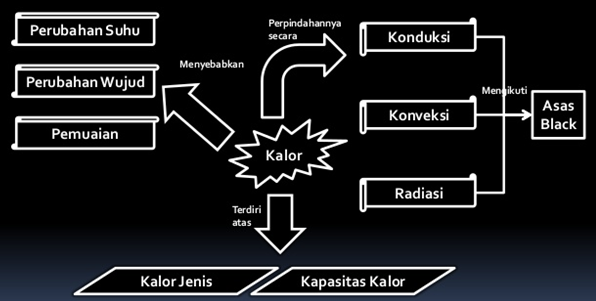 Rabu, 08 Juni 2016
LATAR MUHAMMAD ARIF
31
Jumlah kalor yang diperlukan untuk mengubah suhu suatu sistem
Rabu, 08 Juni 2016
m  = massa (gr)
c   = kalor jenis (kal/g0C)
T = Perubahan suhu (0C)
Q = m c T
LATAR MUHAMMAD ARIF
32
Jika bagian yang berbeda dari sistem yang terisolasi berada pada temperatur yang berbeda, kalor akan mengalir dari temperatur tinggi ke rendah
Jika sistem terisolasi seluruhnya, tidak ada energi yang bisa mengalir ke dalam atau keluar, maka berlaku kekekalan energi dengan
Rabu, 08 Juni 2016
LATAR MUHAMMAD ARIF
Qserap  =  Qlepas
33
Contoh soal
Hitunglah jumlah kalor yang diperlukan untuk menaikkan suhu 20 Kg besi (c = 0,11 kal/g0C) dari 100C ke 900C

Jawab.

Q = m c T
   = 20 x 103 g x 0,11 cal/g0C x (90 – 10)0C
   = 17600000 cal
Rabu, 08 Juni 2016
LATAR MUHAMMAD ARIF
34
Perubahan Fasa
Zat dapat berbentuk padat, cair atau gas. Ketika terjadi perubahan fasa, sejumlah kalor dilepas atau diserap suatu zat yaitu
   Q = m L		        Q = kalor  (kalori)
					m = massa (gr)
					L = kalor laten (kal/gr)


Kalor penguapan air                Kalor peleburan es
(1000C) = 530 kal/gr               (00C) = 80 kal/gr
Rabu, 08 Juni 2016
LATAR MUHAMMAD ARIF
35
20
Q1=maircairT
Q2=mes Les
Temperatur (0C)
0
Q3=mescesT
-12
Kalor yang ditambahkan
Contoh
Berapa banyak energi yang harus dikeluarkan lemari es dari 150 kg air pada 200C untuk membuat es pada – 120C
Jawab
Rabu, 08 Juni 2016
Qtot = Q1 + Q2 + Q3
LATAR MUHAMMAD ARIF
36
Perpindahan kalor
Rabu, 08 Juni 2016
Kalor berpindah dari satu tempat atau benda ke yang lain dengan tiga cara :
   1. konduksi
   2. konveksi
   3. radiasi
LATAR MUHAMMAD ARIF
37
3.1.  Konduksi
Berpindahnya kalor dari satu tempat ke tempat lain dengan cara tumbukan antar molekul, dengan laju aliran kalor (H)
Rabu, 08 Juni 2016
K = Konduktivitas termal (J/s.m.0C)
A = Luas penampang (m2)
T = Suhu (0C)
L = Tebal / panjang (m)
LATAR MUHAMMAD ARIF
T1
T2
K besar               konduktor
K kecil                 isolator
38
L
Contoh
Rabu, 08 Juni 2016
Berapa laju aliran kalor melalui jendela kaca yang luasnya 2.0 m x 1.5 m dan tebalnya 3.2 mm, jika temperatur pada permukaan dalam dan luar jendela 150C dan 300C dengan konduktivitas termal 0.84 J/s.m.0C
LATAR MUHAMMAD ARIF
39
3.2.Konveksikalor ditransfer dari satu tempat ke tempat yang lain dengan pergerakan molekul, zat atau materi
Rabu, 08 Juni 2016
Konveksi paksa
Konveksi alami
LATAR MUHAMMAD ARIF
Aliran udara panas/dingin dipantai
Arus samudra yang hangat/dingin karena perubahan cuaca
40
Sepanci air dipanaskan
Formula:
Rabu, 08 Juni 2016
LATAR MUHAMMAD ARIF
(Q/t)= laju perpindahan kalor (J/s=W)
A     = luas penampang (m2)
h     = koef. konveksi (W/m2.K)
Δ T  = selisih suhu (OC atau K)
41
3.3  Radiasi
Kecepatan sebuah benda meradiasikan energi/ persamaan stefan-Boltzmann
Rabu, 08 Juni 2016
e =koefisien pemancaran
= 5.67 x 10-8  W/m2K4
A = Luas permukaan
T = suhu
LATAR MUHAMMAD ARIF
42
Penutup
Kita telah mempelajari masalah:
Suhu dan pemuaian
Suhu dan perpindahan kalor
Suhu, kalor dan perubahan fasa
Bahasan selanjutnya adalah hukum-hukum termodinamika yang mencakup
Hukum I: mengenai hubungan antara energi dalam, kerja dan kalor yang terjadi pada suatu sistem
Hukum II: mengenai arah berjalannya suatu proses
Rabu, 08 Juni 2016
LATAR MUHAMMAD ARIF
43
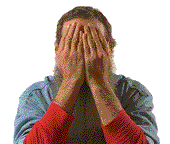 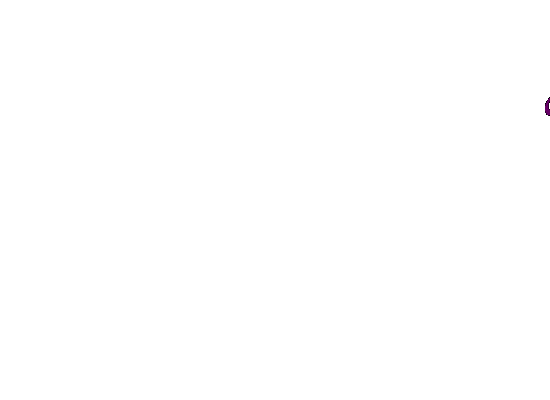 Sekian
Rabu, 08 Juni 2016
LATAR MUHAMMAD ARIF
44